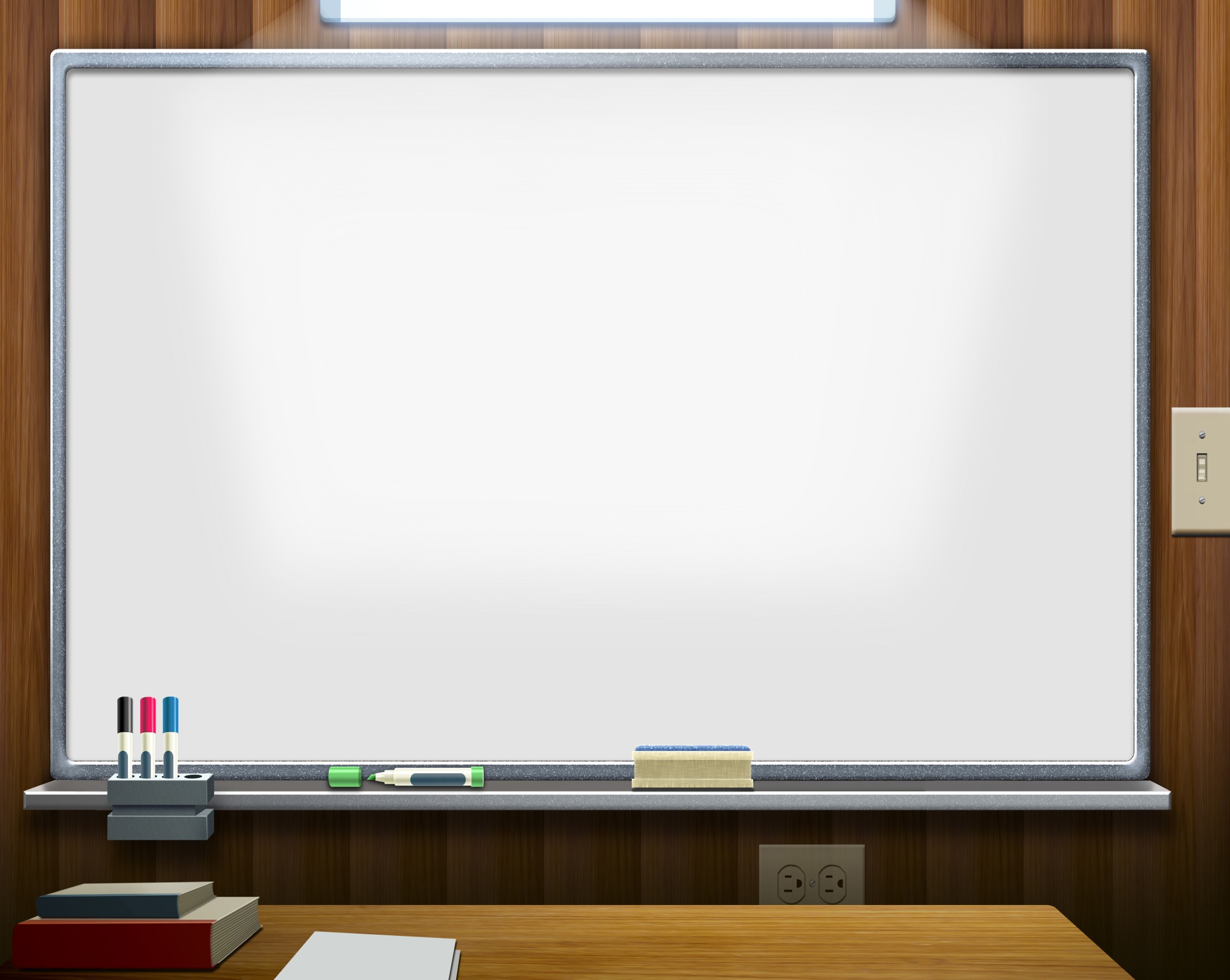 10.02.15гКлассная работаМодуль числа
Цель урока: ввести понятие модуля числа, показать обозначение модуля и учиться находить значения выражений с модулем.
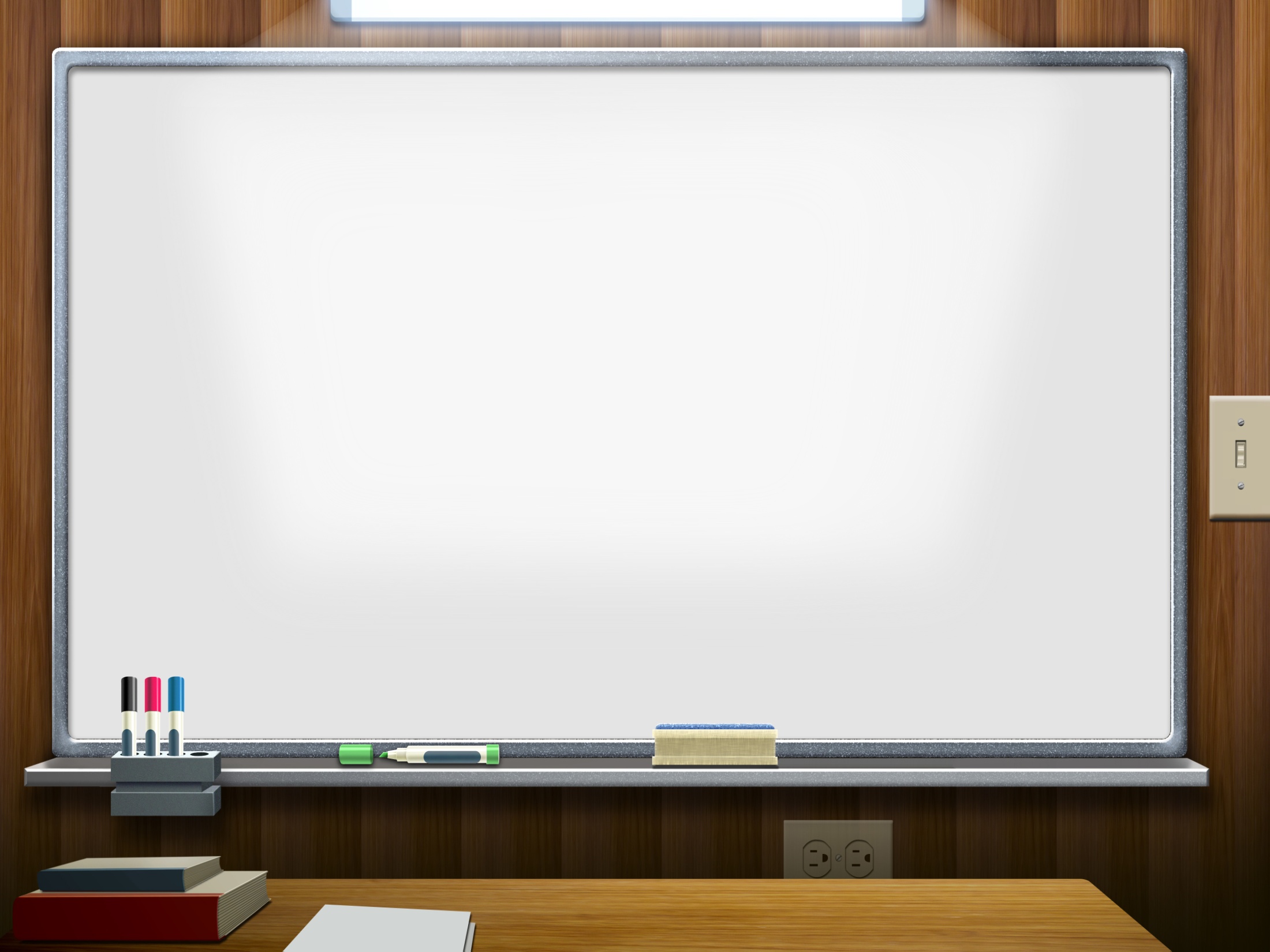 Отметьте на координатной прямой точки A(-3), B(4), C(-7). Найдите расстояние от начала отсчёта О до точек A,B,C.
Ответ:  расстояние от A(-3) до начала отсчёта О равно 3 единичным отрезкам; от B(4) – 4 единичным отрезкам; C(-7)  - 7 единичным отрезкам.                       
  -7                -3                0                      4
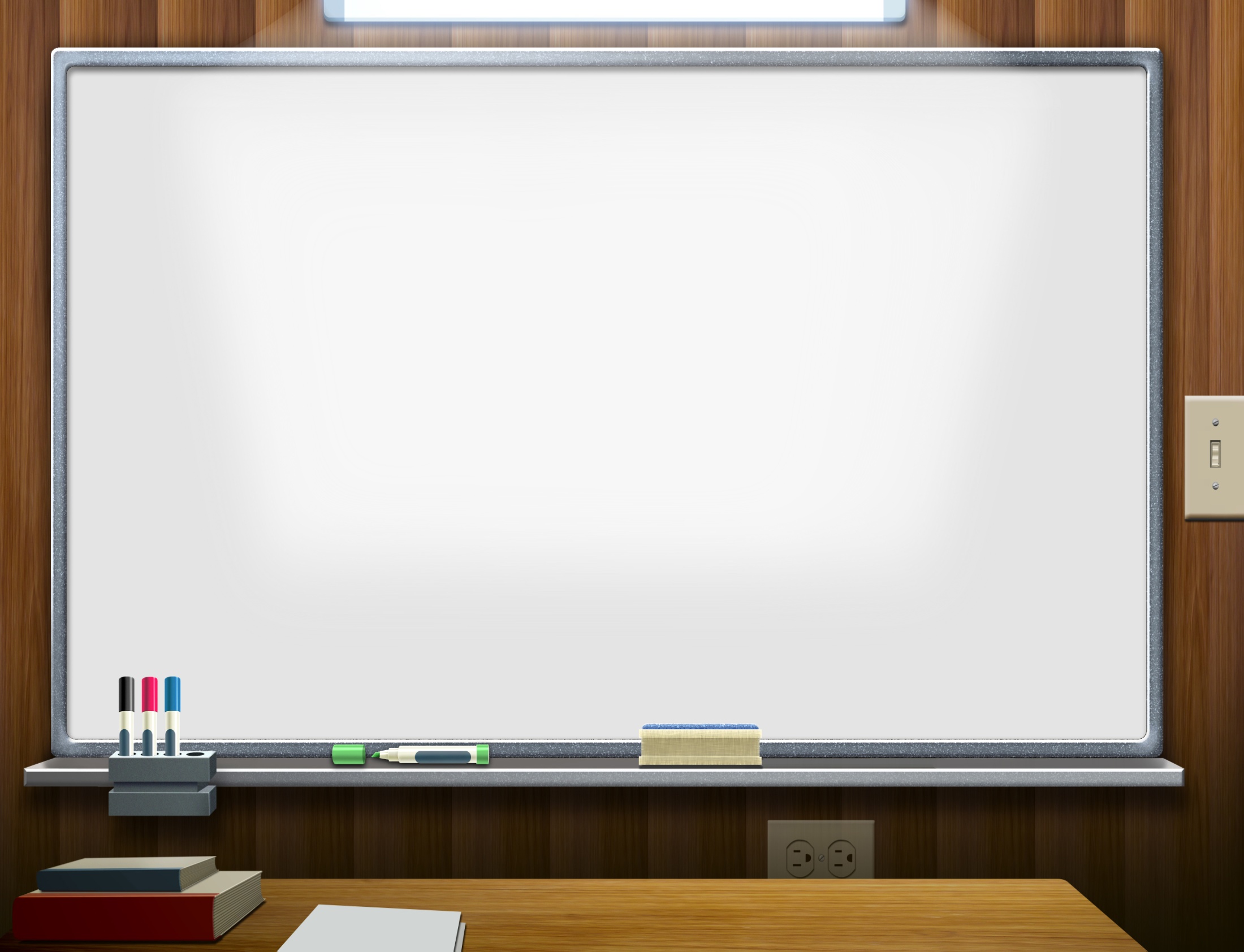 Какие координаты имеют точки A,B,C?Чему равно расстояние(в единичных отрезках) от начала координат до точек А , В и С?Число 3  называют модулем числа - 3,  число 4 – модулем числа 4,                                   число 7 – модулем числа -7.
Определение: Модулем числа а называется расстояние (в единичных отрезках) от начала координат до точки А(а).
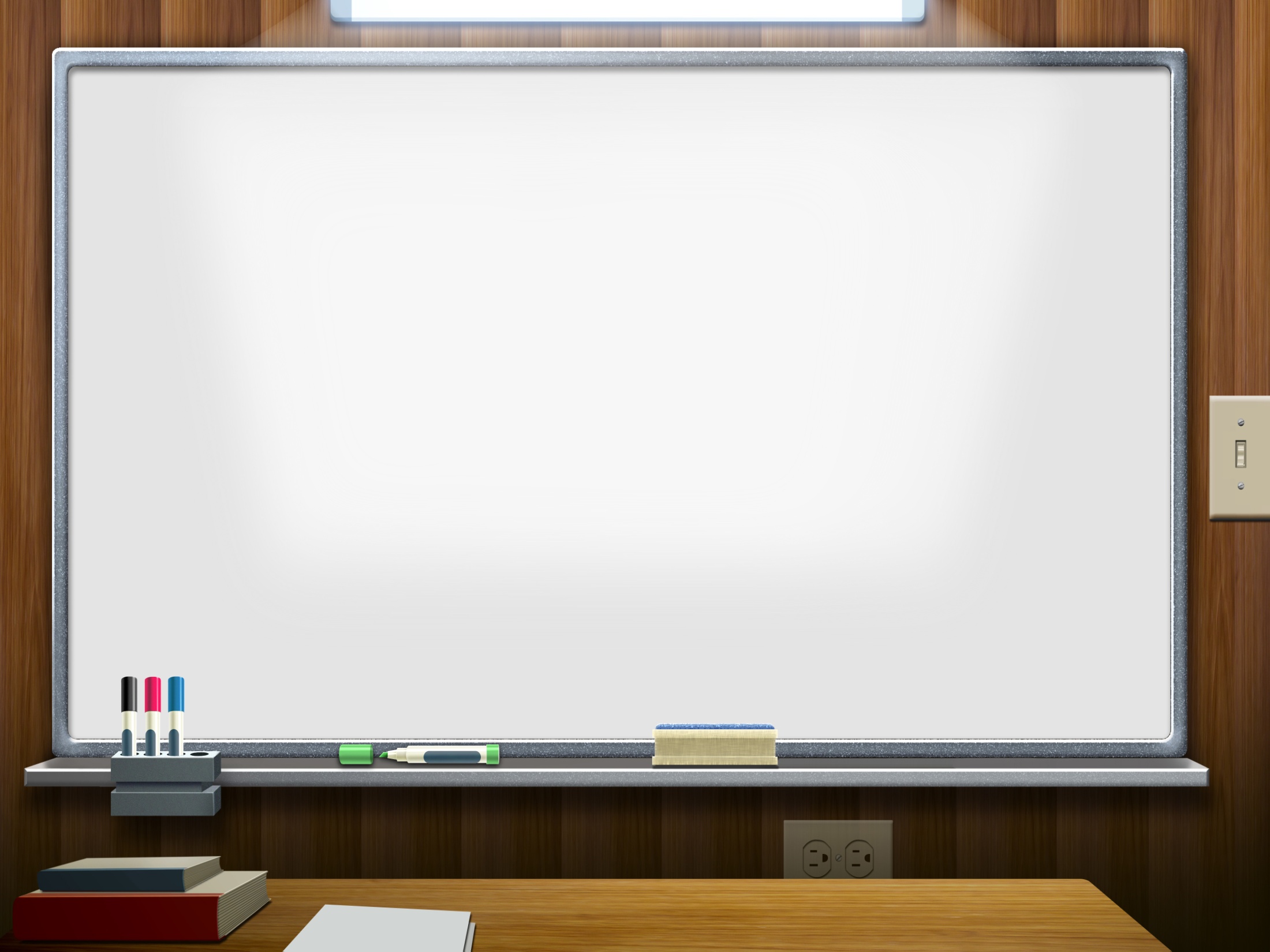 Обозначение:
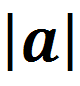 Например:
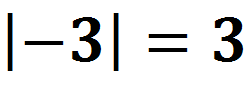 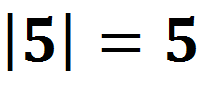 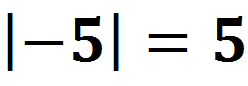 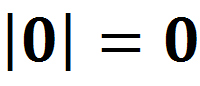 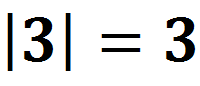 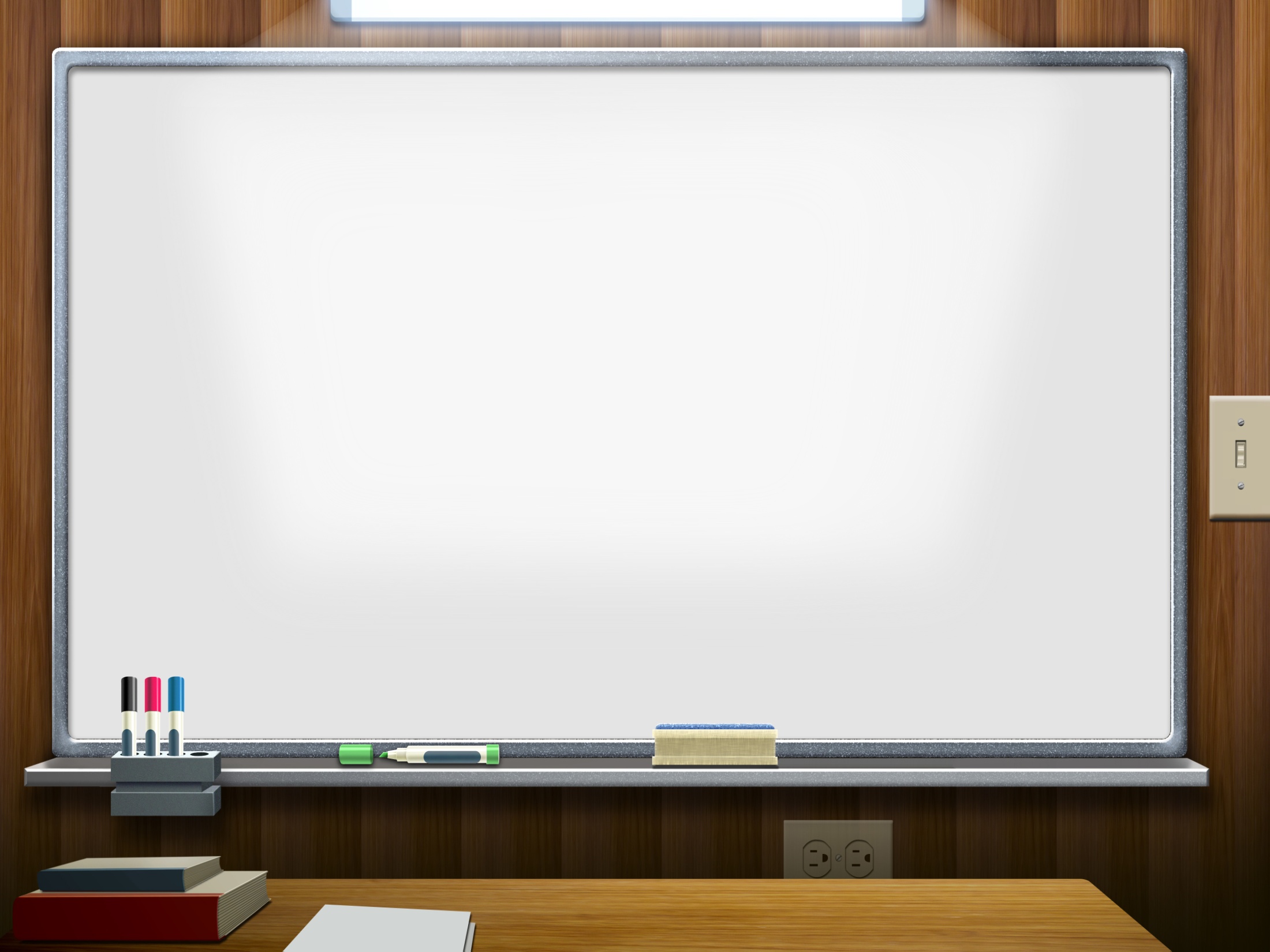 Каким числом не может быть модуль числа?Чему равен модуль положительного числа?|85|= 85Чему равен модуль отрицательного числа?|0|= 0
|-56|= 56
Чему равен модуль 0?
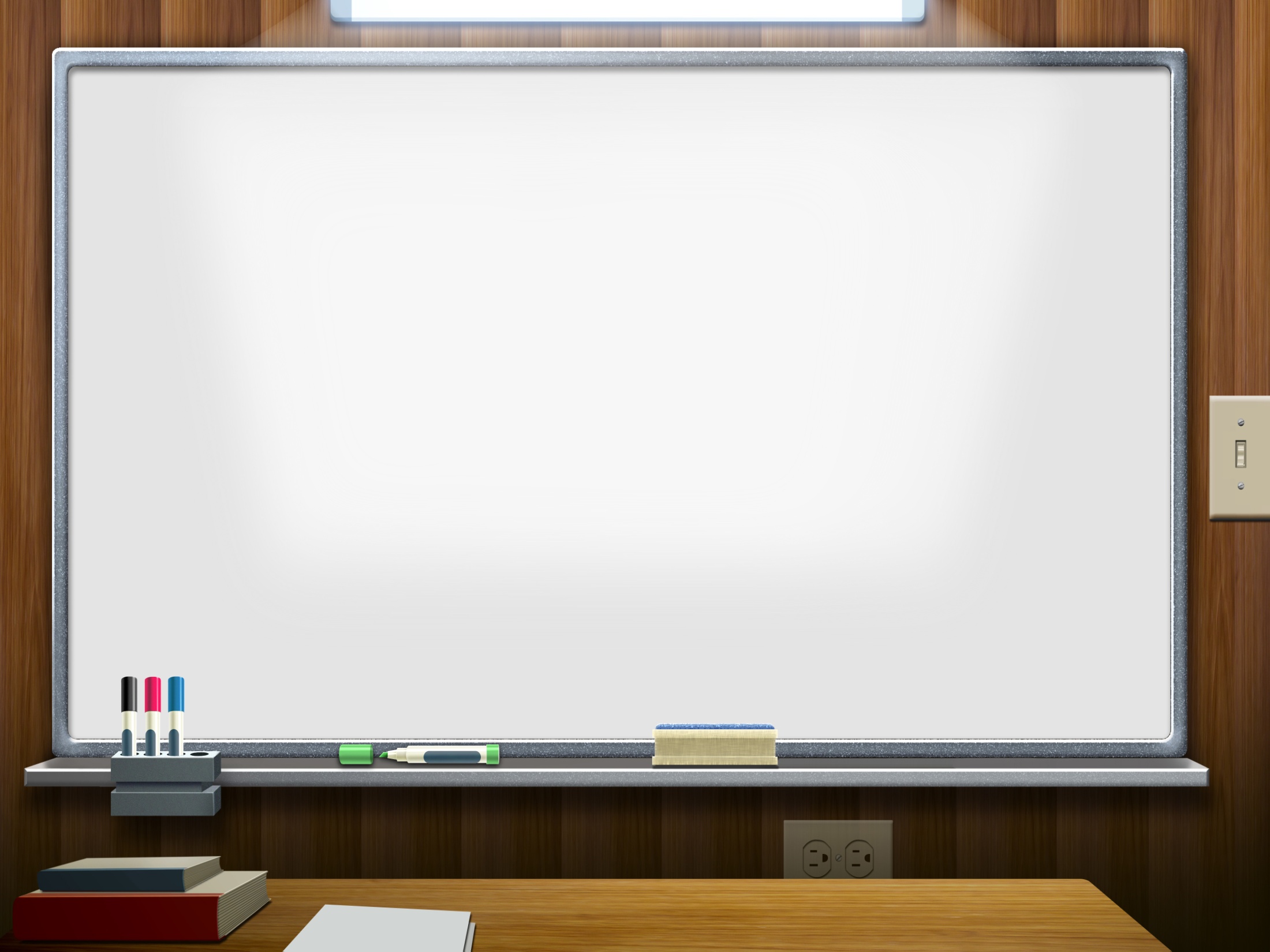 Даны числа: 4 и - 4;  9  и - 9;  - 48 и 48
Как называются эти числа?
Найдите модуль каждого из чисел.
|4|=4        и    |-4|=4
|9|=9        и    |-9|=9
|-48|=48   и    |48|=48
Сравните эти модули.
Какой вывод можно сделать?
|-а|=|a|
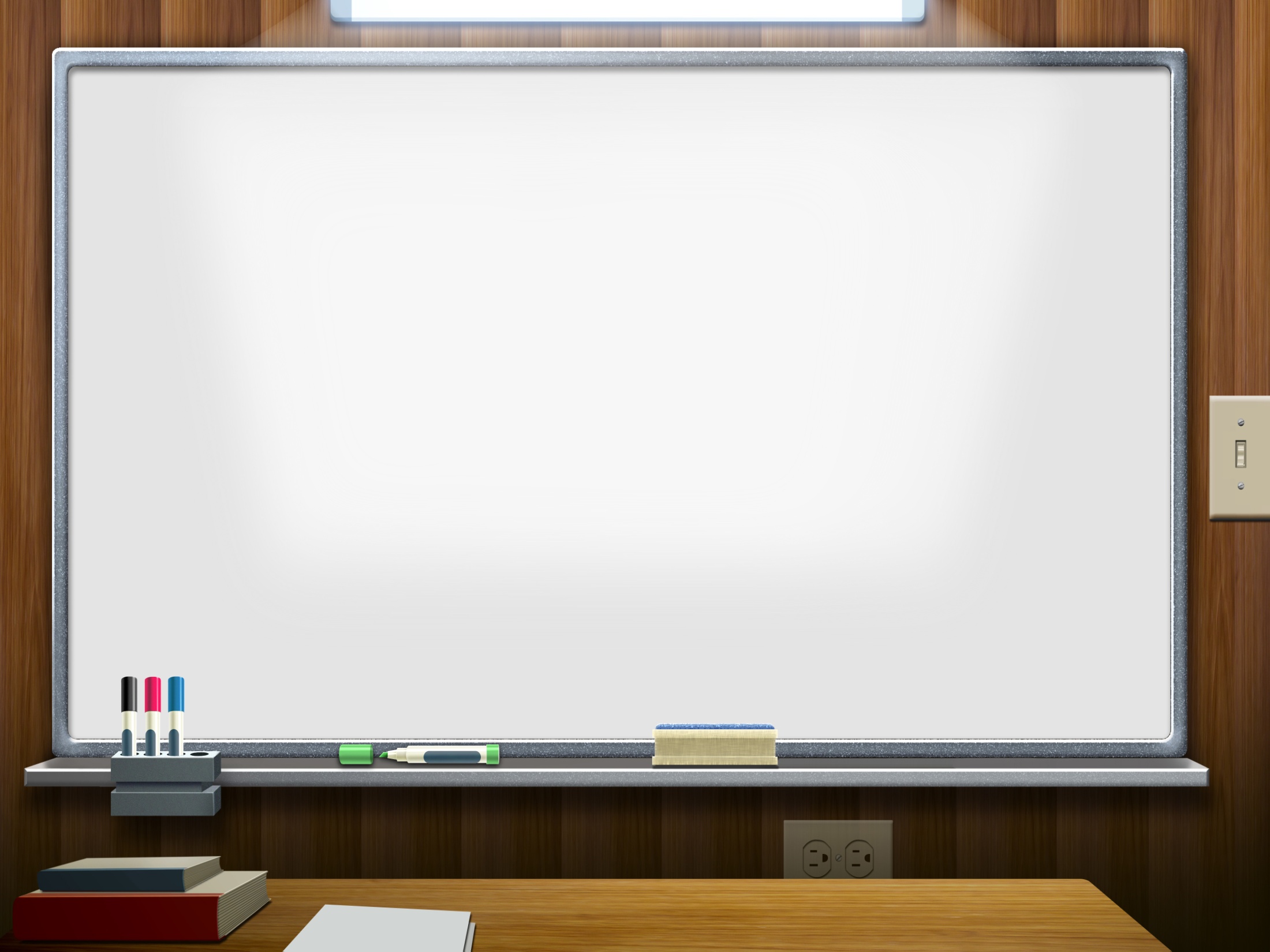 Работа по учебникуоткройте с.159 п. 28прочитайте и ответьте на вопросы в конце пункта.
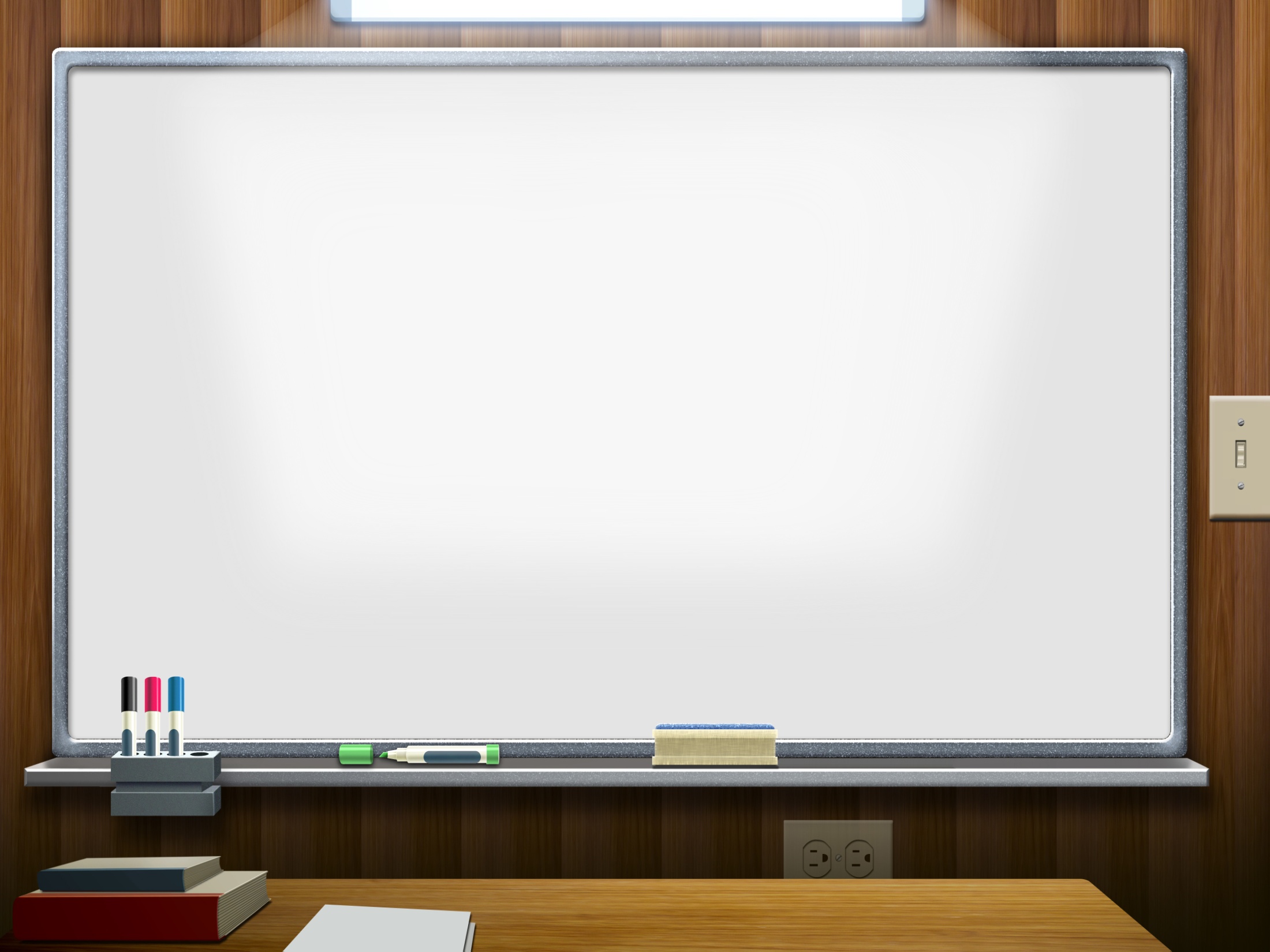 Выполните самостоятельно №952, затем проверьте ответы:
|3,7|=3,7      |315,6|=315,6
|-7,8|=7,                   |0|=0
|-200|=200           |-½|=½
                                  |4¾|=4¾
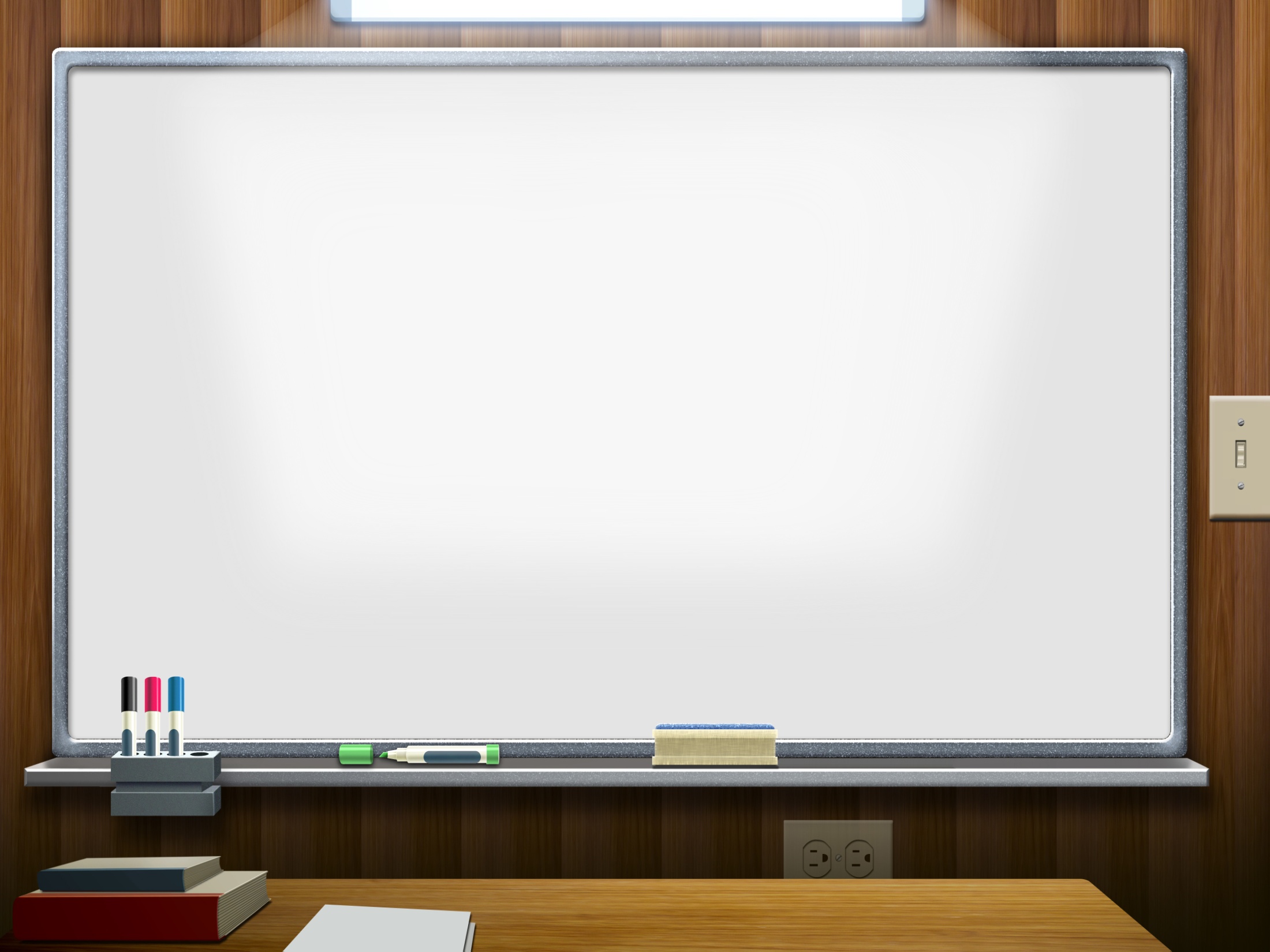 Выполните самостоятельно №950,   затем проверьте ответы:
|81|=81                   |-2    |=2 
|1,3|=1,3                 |-52|=52
|-5,2|=5,2                |0|=0
|  |=                         |-  |=
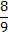 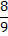 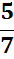 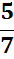 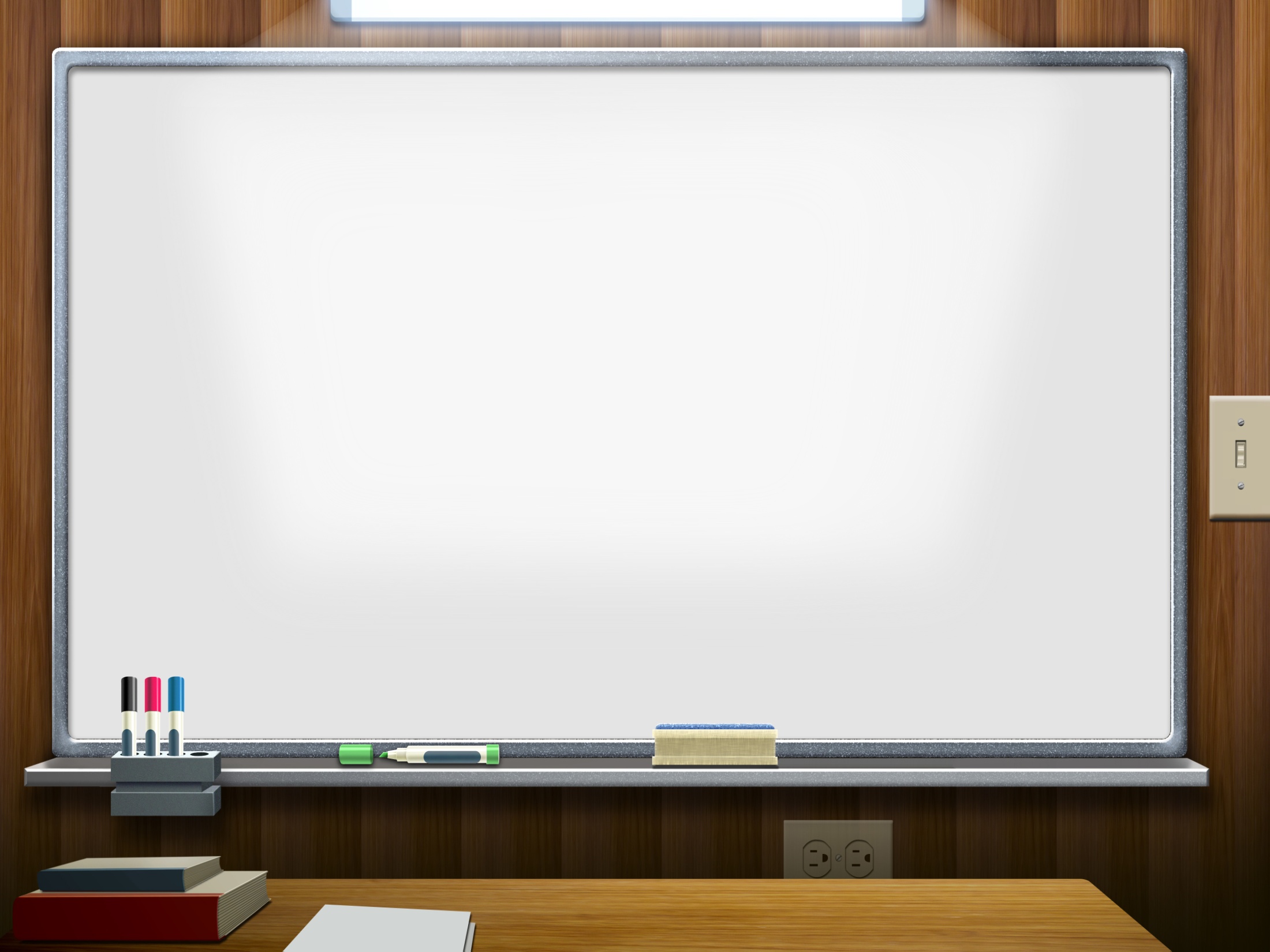 Итог урока
Что такое модуль числа?
Как обозначают модуль числа?
Верно ли, что для любого числа a |a|=|-a|?
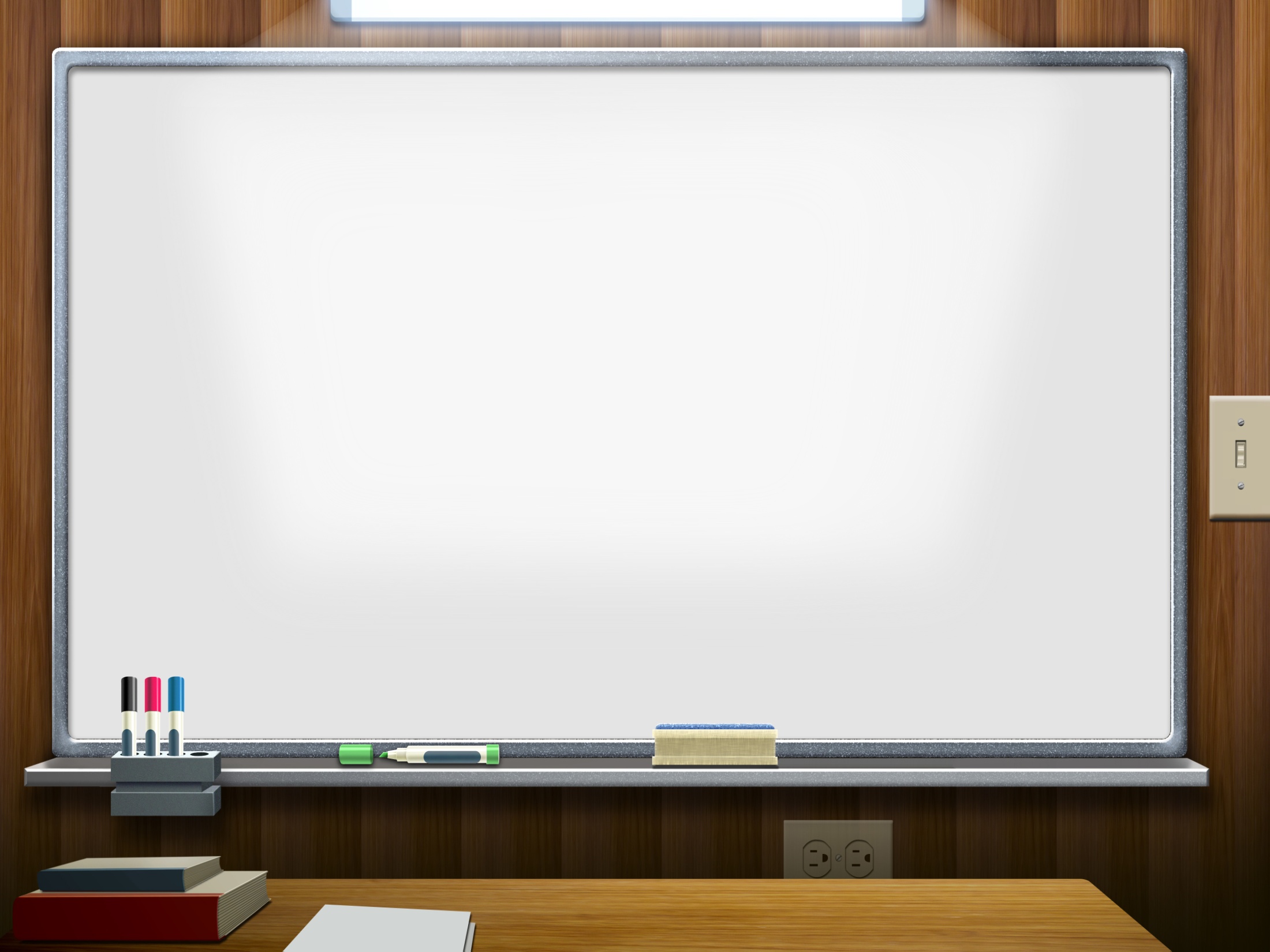 Домашнее задание
П. 28 выучить определение
№ 967
№ 969
№ 973